Ô CHỮ VUI
1
2
3
4
5
6
7
8
TK
Trao đổi khí là nhiệm vụ của hệ cơ quan nào?
Bộ phận nào là trung tâm điều khiển mọi hoạt động của tế bào?
Tế bào nào giúp bảo vệ cơ thể chống lại các tác nhân gây bệnh?
Phổi, thận, da có cùng chức năng nào?
Tay chạm vào vật nóng thì rụt tay lại là ............. của cơ thể.
Tên gọi khác của tế bào thần kinh.
Dụng cụ này sử dụng để hủy tủy ếch, cá...
Biện pháp rèn luyện da nào giúp cơ thể tổng hợp vitamin D?
THẦN KINH VÀ GIÁC QUAN
Tiết 45 - Bài 43. GIỚI THIỆU CHUNG HỆ THẦN KINH
CHƯƠNG IX:
THẦN KINH VÀ GIÁC QUAN
Bài 43: GIỚI THIỆU CHUNG HỆ THẦN KINH
I/ Nơron – đơn vị cấu tạo của hệ thần kinh.
	 Giảm tải
   II/ Các bộ phận của hệ thần kinh.
Quan sát hình sau và cho biết hệ thần kinh gồm những bộ pận nào?
Hộp sọ
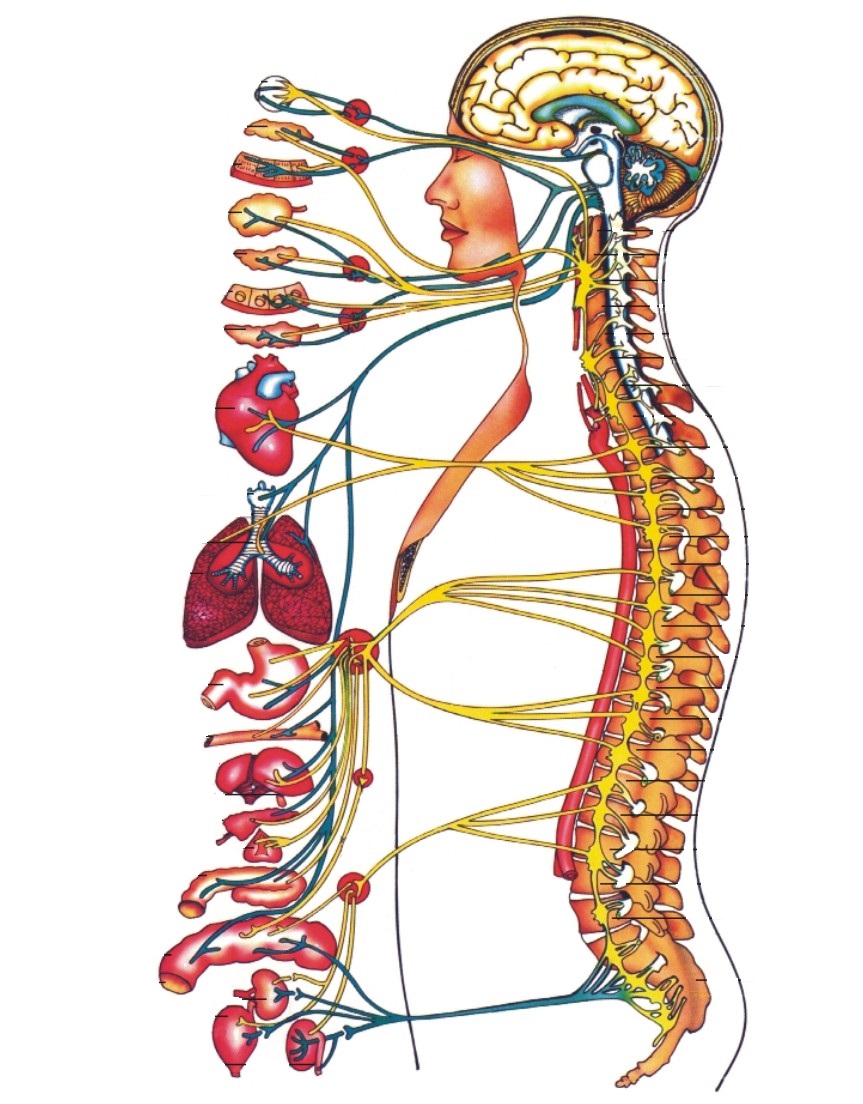 Dây thần kinh não
3
Não
1
Bộ phận trung ương
Bộ phận ngoại biên
Dây thần kinh tủy
4
Tủy sống
2
Cột sống
5
Hạch thần kinh
CẤU TẠO CỦA HỆ THẦN KINH
CHƯƠNG IX:
THẦN KINH VÀ GIÁC QUAN
TIẾT 45:
GIỚI THIỆU CHUNG HỆ THẦN KINH
I/ Nơron – đơn vị cấu tạo của hệ thần kinh.
	    1/ Cấu tạo:
2/ Chức năng:
II/ Các bộ phận của hệ thần kinh:
     1/ Cấu tạo:
Não
Bộ phận trung ương
Tuỷ sống
Hệ thần kinh
Dây thần kinh
Bộ phận ngoại biên
Hạch thần kinh
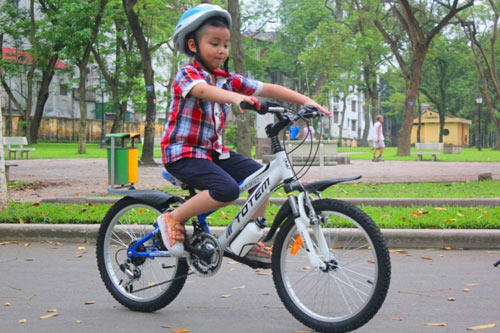 Những cơ quan nào của cơ thể cùng hoạt động khi chạy xe đạp?
Những cơ quan này chịu sự điều khiển chung của cơ quan nào?
Mắt, tai, chân, tay, não
TRẢ LỞI CÂU HỎI:
+ Hệ thần kinh có chức năng gì?
+ Dựa vào chức năng, hệ thần kinh được phân biệt như thế nào? Cho biết chức năng của các bộ phận đó?
- Hệ thần kinh có chức năng: điều khiển, điều hòa, phối hợp hoạt động của các cơ quan trong cơ thể, đảm bảo cho cơ thể hoạt động thống nhất.
- Dựa vào chức năng, hệ thần kinh được phân thành: hệ thần kinh vận động và hệ thần kinh sinh dưỡng.
Dựa vào thông tin SGK, hoàn thành bài tập sau:
(1)
(1)
(2)
cơ vân
Điều khiển
…………..  hoạt động  của ………..
  là hoạt động…………..
Hệ thần kinh vận động :
……………………..
(3)
có ý thức
Hệ thần kinh
(2)
(1)
………….  hoạt động của các ……………………., sinh sản,là
hoạt động …………………..
Hệ thần kinh sinh dưỡng :
Điều hòa
………………………………
cơ quan sinh dưỡng
(2)
không có ý thức
(3)
Về chức năng hệ thần kinh sinh dưỡng và hệ thần kinh vận động khác nhau căn bản ở điểm nào?
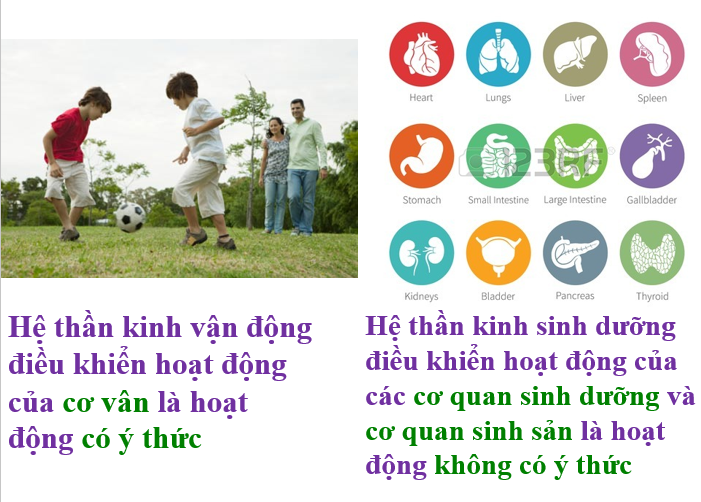 CHƯƠNG IX:
THẦN KINH VÀ GIÁC QUAN
TIẾT 45:
GIỚI THIỆU CHUNG HỆ THẦN KINH
I/ Nơron – đơn vị cấu tạo của hệ thần kinh.
	    1/ Cấu tạo:
2/ Chức năng:
II/ Các bộ phận của hệ thần kinh:
     1/ Cấu tạo:
2/ Chức năng:
Hệ thần kinh vận động: Điều khiển sự hoạt động của cơ vân. Là hoạt động có ý thức
Hệ thần kinh
Hệ thần kinh sinh dưỡng: Điều hoà các cơ quan dinh dưỡng và cơ quan sinh sản. Là hoạt động không có ý thức.
Hoàn thành sơ đồ sau
Nơron
(Đơn vị cấu tạo của)
về cấu tạo
về chức năng
Hệ thần kinh
1
...................
Hệ thần kinh vận động
...............................
Hệ thần kinh sinh dưỡng
3
Bộ phận trung ương
Bộ phận ngoại biên
2
......................
Hạch thần kinh
Tủy sống
Dây thần kinh
4
5
...................
6
.............
...............
Não
Bó sợi cảm giác
...................
7
Bó sợi vận động
BÀI TẬP
Chọn câu trả lời đúng nhất cho các câu hỏi sau
1. Điều khiển hoạt động các cơ quan như hệ tuần hoàn, hô hấp, tiêu hóa, sinh dục, bài tiết là:
2. Thành phần cấu tạo của bộ phận thần kinh ngoại biên gồm:
BÀI TẬP
Chọn câu trả lời đúng nhất cho các câu hỏi sau
3. Chức năng của thần kinh vận động là:
4. Thành phần cấu tạo của bộ phận thần kinh trung ương gồm:
BÀI TẬP
Chọn câu trả lời đúng nhất cho các câu hỏi sau
5. Chức năng của hệ thần kinh là:
ĐÁP ÁN